CSE 486/586 Distributed SystemsConsistency --- 1
Steve Ko
Computer Sciences and Engineering
University at Buffalo
Consistency with Data Replicas
Replica Manager
server
Front End
Client
RM
Front End
Client
RM
server
RM
Front End
Client
server
Service
Consider that this is a distributed storage system that serves read/write requests.
Multiple copies of a same object stored at different servers
Question: How to maintain consistency across different data replicas?
2
Consistency
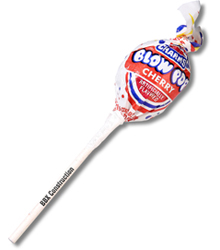 Why replicate?
Increased availability of service. When servers fail or when the network is partitioned.
P:  probability that one server fails  1 – P= availability of service. e.g. P = 5% => service is available 95% of the time.
Pn:  probability that n servers fail  1 – Pn= availability of service. e.g. P = 5%, n = 3 => service available 99.9875% of the time
Fault tolerance
Under the fail-stop model, if up to f of f+1 servers crash, at least one is alive.
Load balancing
One approach: Multiple server IPs can be assigned to the same name in DNS, which returns answers round-robin.
3
This Week
We will look at different consistency guarantees (models).
We’ll start from the strongest guarantee, and gradually relax the guarantees.
Linearizability (or sometimes called strong consistency)
Sequential consistency
Causal consistency
Eventual consistency
Different applications need different consistency guarantees.
This is all about client-side perception.
When a read occurs, what do you return?
First
Linearizability: we’ll look at the concept first, then how to implement it later.
4
Our Expectation with Data
Consider a single process using a filesystem 
What do you expect to read?



Our expectation (as a user or a developer)
A read operation would return the most recent write.
This forms our basic expectation from any file or storage system.
Linearizability meets this basic expectation.
But it extends the expectation to handle multiple processes…
…and multiple replicas.
The strongest consistency model
P1
x.write(2)
x.read() ?
5
Expectation with Multiple Processes
What do you expect to read?
A single filesystem with multiple processes




Our expectation (as a user or a developer)
A read operation would return the most recent write, regardless of the clients.
We expect that a read operation would return the most recent write according to the single physical-time order.
In other words, we expect read/write to behave as if there were a single (combined) client making all the requests.
P1
x.write(5)
P2
x.write(2)
x.read() ?
6
Expectation with Multiple Copies
What do you expect to read?
A single process with multiple servers with copies



Our expectation (as a user or a developer)
A read operation would return the most recent write, regardless of how many copies there are.
Read/write would behave as if there were a single copy.
P1
x.write(2)
x.read() ?
7
Linearizability
Three aspects
A read operation should return the most recent write according to physical time,
…regardless of how many clients there are,
…and regardless of how many copies there are.
Or, put it differently, read/write should behave as if there were,
…a single client making all the (combined) requests in their original physical-time order,
…over a single copy.
This is called the single-client, single-copy semantics.
You can say that your storage system guarantees linearizability when it provides the above behavior.
8
Linearizability Exercise
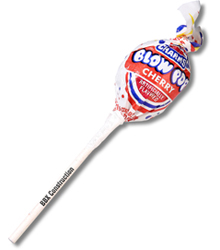 Assume that the following happened with object x over a linearizable storage.
C1: x.write(A)
C2: x.write(B)
C3: x.read()  B, x.read()  A
C4: x.read()  B, x.read()  A
What would be a physical-time ordering of the events?
One possibility: C2 (write B) -> C3 (read B) -> C4 (read B) -> C1 (write A) -> C3 (read A) -> C4 (read A)
How about the following?
C1: x.write(A)
C2: x.write(B)
C3: x.read()  B, x.read()  A
C4: x.read()  A, x.read()  B
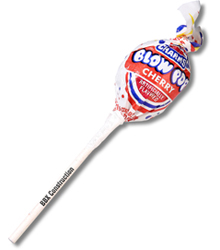 9
CSE 486/586 Administrivia
10
Linearizability Subtleties
Notice any problem with the representation?
You (NY)
x.write(5)
Friend (CA)
x.write(2)
read(x) ?
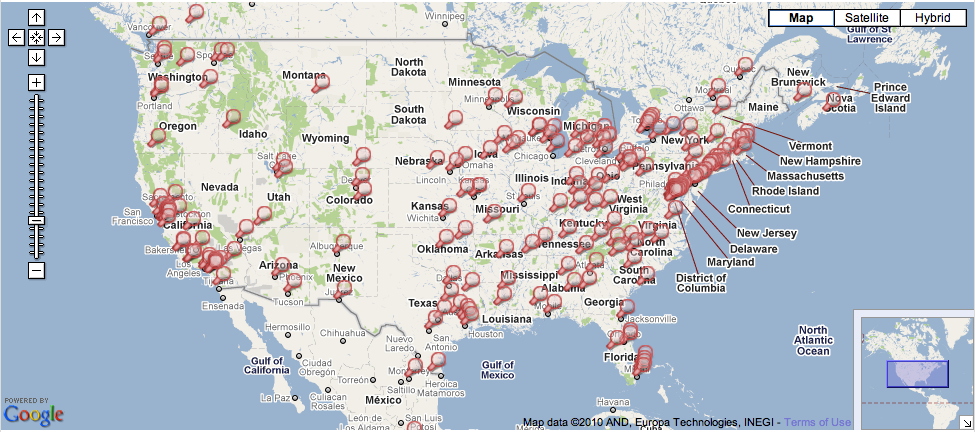 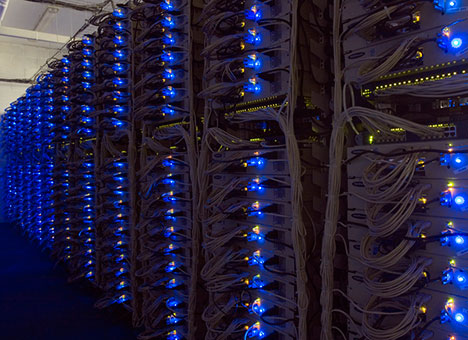 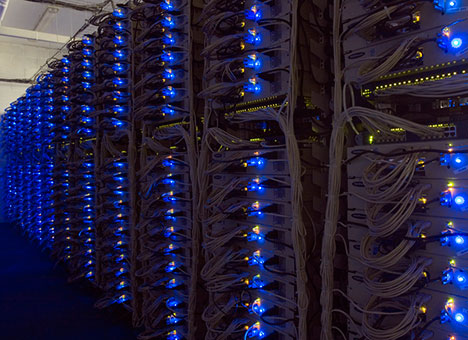 California
North Carolina
11
Linearizability Subtleties
A read/write operation is never a dot!
It takes time. Many things are involved, e.g., network, multiple disks, etc.
Read/write latency: the time measured right before the call and right after the call from the client making the call.
Clear-cut (e.g., black---write & red---read)


Not-so-clear-cut (parallel)
Case 1:

Case 2:

Case 3:
12
Linearizability Subtleties
With a single process and a single copy, can overlaps happen?
No, these are cases that do not arise with a single process and a single copy.
“Most recent write” becomes unclear when there are overlapping operations.
Still, linearizability requires your system to behave like it had a single client and a single copy.
Thus, you (as a system designer) need to pick an ordering to process overlapping operations.
This ordering should still satisfy single-client, single-copy semantics.
In other words, given a read/write behavior of your system, you should be able to answer the following question: “what is your processing order that behaves like a single client issuing requests over a single copy?”
13
Linearizability Subtleties
Definite guarantee


Relaxed guarantee when overlap
Case 1

Case 2

Case 3
14
Linearizability Examples
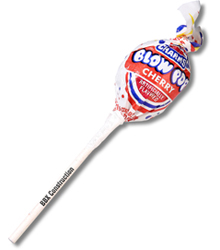 Example 1: if your system behaves this way with 3 clients…



Example 2: if your system behaves this way with 3 clients…
a.write(x)
a.read() -> x
a.read() -> x
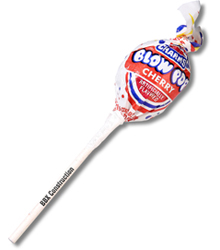 a.write(x)
If this were a.read() -> 0, would it support linearizability?
a.read() -> 0
a.read() -> x
a.read() -> x
No
15
Linearizability Examples
In example 2, what are the constraints?



Ordering constraints (non-overlapping ops)
a.read()  0 happens before a.read() x
a.read()  x happens before a.read() x
In whatever ordering you use to explain the behavior, you can’t change these two orderings.
Scenario
Every client deals with a different copy of a.
a.write(x) gets propagated to (last client’s) a.read() -> x first.
a.write(x) gets propagated to (the second client’s) a.read() -> x, right after a.read() -> 0 is done.
a.write(x)
a.read() -> 0
a.read() -> x
a.read() -> x
16
Linearizability Examples
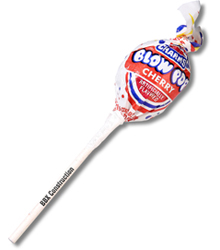 Example 3






Ordering constraints (ops that don’t overlap)
a.read()  x and a.read()  x
a.read()  y and a.read()  x
a.write(x)
a.read() -> x
a.read() -> x
a.read() -> y
a.write(y)
17
Linearizability (Textbook Definition)
Let the sequence of read and update operations that client i performs in some execution be oi1, oi2,….
"Program order" for the client
A replicated shared object service is linearizable if for any execution (real), there is some interleaving of operations (virtual) issued by all clients that: 
 meets the specification of a single correct copy of objects
 is consistent with the actual times at which each operation occurred during the execution 
Main goal: any client will see (at any point of time) a copy of the object that is correct and consistent
The strongest form of consistency
18
Summary
Linearizability
Single-client, Single-copy semantics
A read operation returns the most recent write, regardless of how many clients there are, regardless how many copies there are, and according to their physical-time ordering.
19
Acknowledgements
These slides contain material developed and copyrighted by Indranil Gupta (UIUC).
20